Урок русского языка в 4 в классе
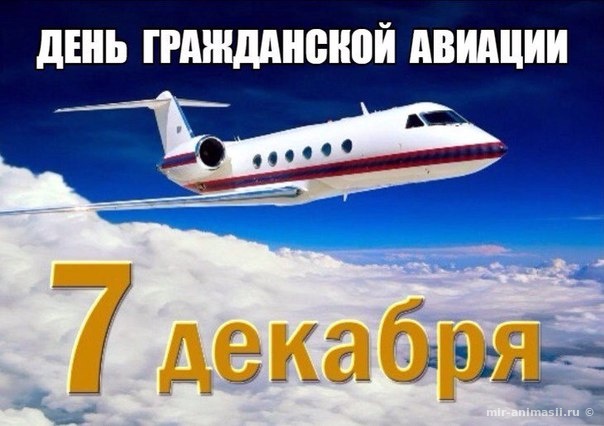 ПИЛОТ, а, м.1. Специалист, управляющий летательным аппаратом.2. Спортсмен, управляющий гоночным автомобилем.| прил. пилотский, ая, ое.
Толковый словарь Ожегова
Пилот, м. [ит. pilota]. (авиац.). Специалист по управлению летательным аппаратом (самолетом, вертолетом, планером, дирижаблем), летчик
Большой словарь иностранных слов
[франц. pilote] 
Тот, кто управляет летательным аппаратом, летчик.В часть прибыл новый летчик.                                                        Малый академический словарь
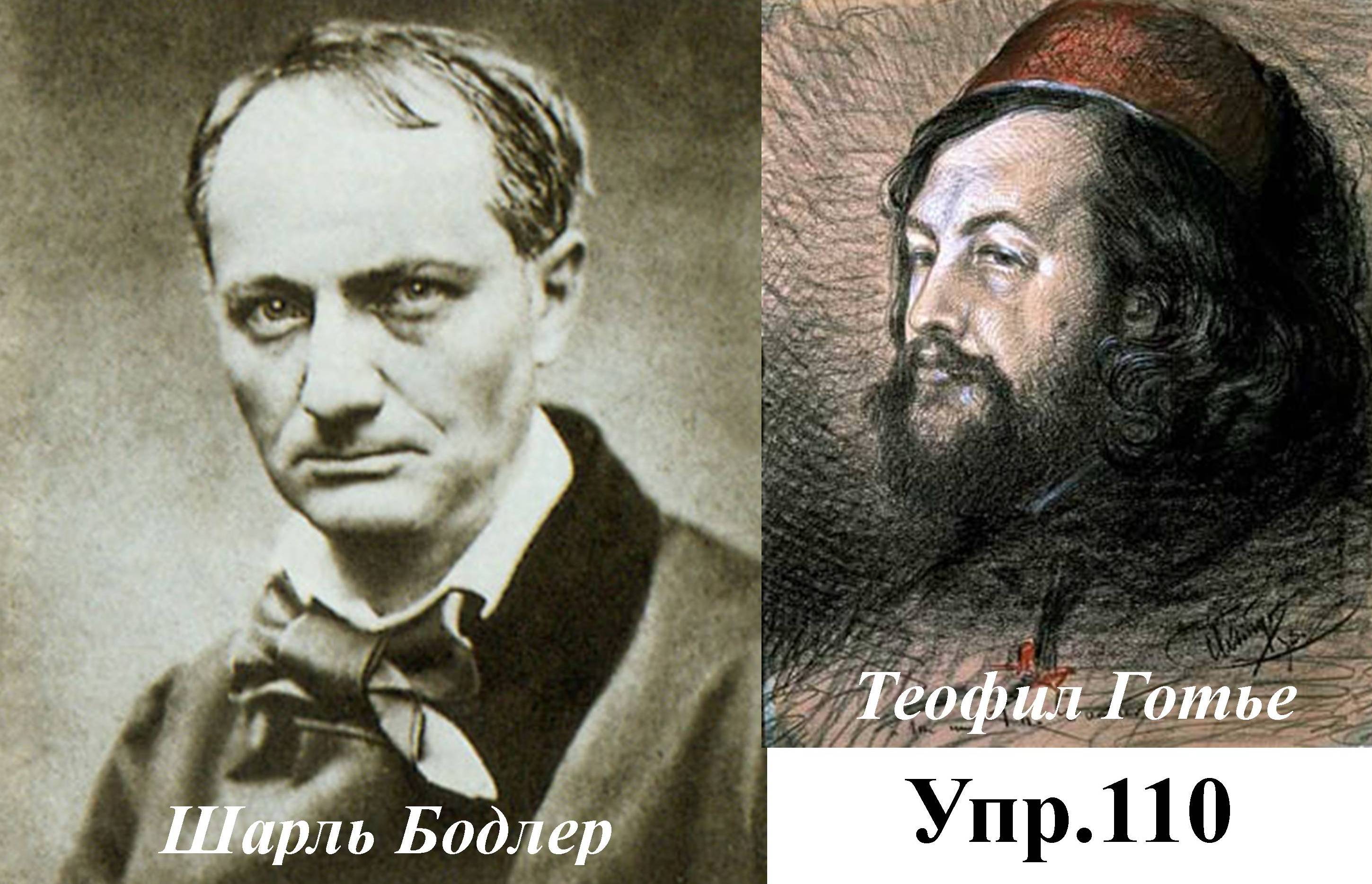 Каждый культурный человек постоянно обращается к словарю.
Сколько полезного можно почерпнуть из чтения
    словарей!
Тема урока
Роль имен существительных  в предложении и в речи.Многозначные слова, синонимы, антонимы. Словари.
Словари
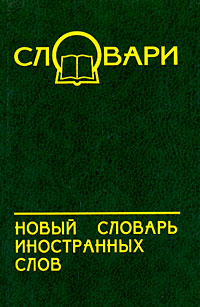 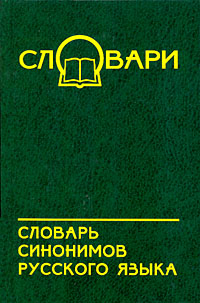 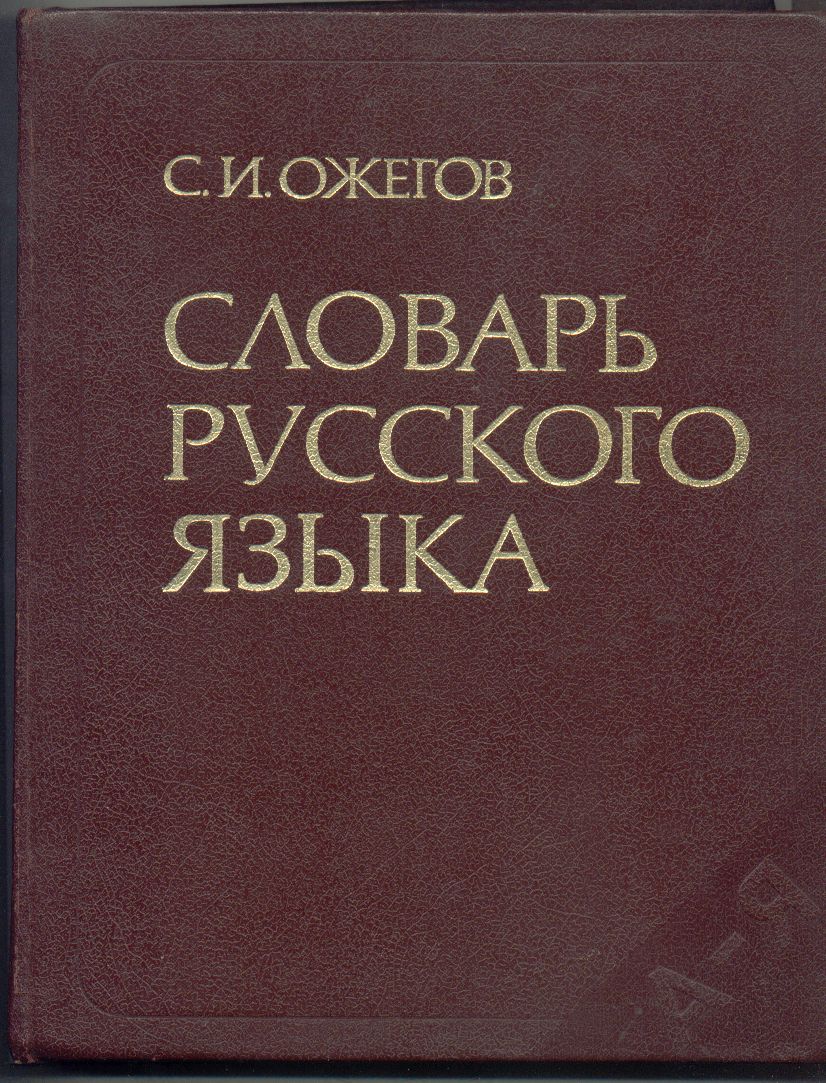 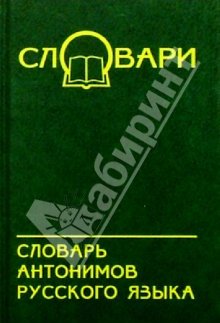 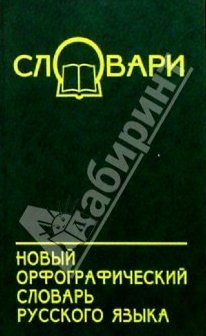 Вывод:
Имена существительные употребляются в прямом и переносном значении. 
   Существительные могут иметь не одно, а несколько значений. 
    Переносное значение является одним из значений многозначного слова.
    Все значения многозначного слова чем то похожи, имеют что то общее.
Гроза, непогода, вихрь, ураган, циклон, смерч, тайфун.
Вывод:
Синонимы –это слова одной и той же части речи,
отвечающие на один и тот же вопрос, близкие по значению.
«Найди пару»
Ученье свет, а неученье тьма.
Декабрь – зиме начало, году - конец.
Не узнавши горя, не узнаешь и радости.
свет - тьма
начало - конец
горе - радость
Вывод:
Антонимами называются слова, противоположенные по смыслу, являющиеся одной и той же частью речи, отвечающие на один и тот же вопрос.
Вы считаете, что урок прошёл для вас плодотворно, с пользой. 
Вы научились и можете помочь другим.
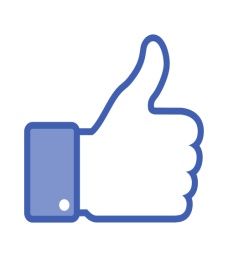 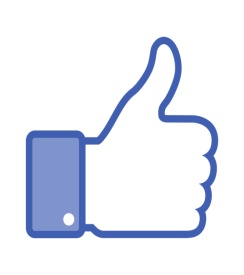 Вы считаете, что научились применять свои знания, но вам ещё нужна помощь.
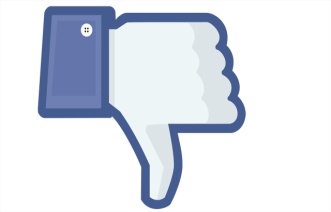 Вы считаете, что было трудно на уроке